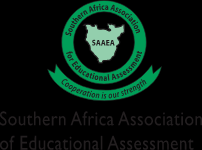 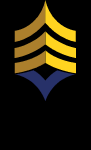 Educator accountability for learner performance; It is a fair practise in the teaching and learning of French in Botswana?
Presented byMs Tshepo Sharon Leepile Baipusi
 Mothamo Junior School, 

THE 13th SAAEA CONFERENCE
19th to 22nd May 2019, GABORONE, BOTSWANA
Outline
Why education?
Why assessment in education?
The French language in Botswana’s curriculum
Accountability for results
Conlusion
Purpose of education
Produce well rounded citizens

	Promote a variety of learning styles 
		-BEC Assessment 	Syllabus

	Produce accountable learners
Why assessment in education
Mandate of the Botswana examination Council
Gauge skills acquisition  
A -show good understanding of phrases and vocabulary related to areas of most immediate personal experience
C - show a fair level of understanding of simple texts that are heard or read; 
D- identify very few familiar words from simple texts that are heard or read, with minimal understanding; 
Determine curriculum effectiveness
Stakeholder accountability
French Language in Botswana’s curriculum
Introduced in 1999 as a pilot  and the first examination 2001
Results have been constantly unpleasing 
Top schools scoring no more than 50 and 75% quality and quantity passes (2013-2017)
JCE RESULTS 2013-2017 TOP 10
Educator accountability VS Learner performance
What is  accountability
the fact of being responsible for what you do and to give a satisfactory reason for it”
’Payment by Results” Frymier, 1998
Place and value of professionalism (Bullough, Clark & Patterson, 2003)
Accounting for results in Botswana Schools
Why these results

Sombre atmosphere triggering defence mode
Assessment of JC French
The structure of the components similar
Items also similar year in year out
Oral component not yet tested
Abstract items
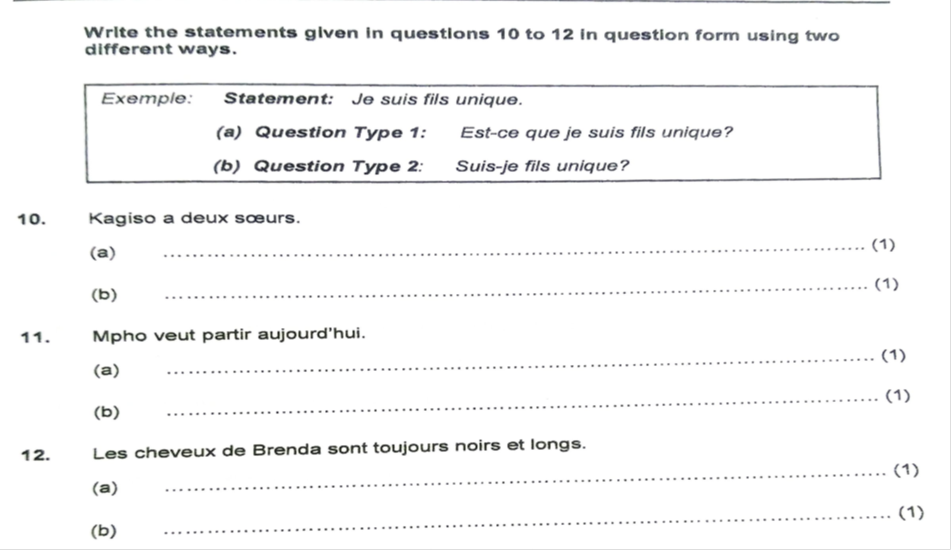 Assessment cont…
development of an externalised locus of control rather than an internalised one
Educators will be driven to control their learners’ responses in order to get good results. 
Train learners to give ‘BEC answers’
In conclusion
educators must be held accountable for their learners' learning to an extent
Examination results should not be the only variable considered
Factors that affect learner performance which the educator has no control over 
	e.g. 	family background
		culture

BEC model its testing on the CEFR
Merҫi Beaucoup